Disciplina: Métodos Instrumentais de Análise Física do Ambiente
Ondas Eletromagnéticas e Modelos Atômicos
Figura 1. Diagrama ilustrando características das ondas
Figura 2.  Relações entre as características das ondas
Figura 3. Propriedades das ondas: Reflexão
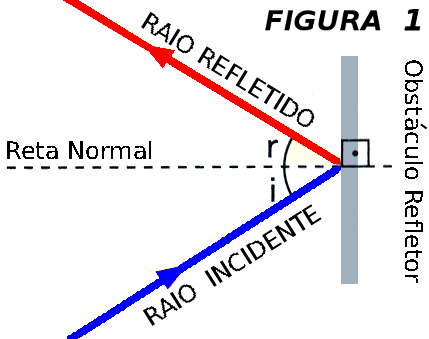 Figura 4a . Propriedades das ondas: Refração
Figura 4 b. Propriedades das ondas:  Refração
Figura 5 a. Propriedades das ondas: Difração
Figura 5 b. Propriedades das ondas: Difração
Figura 6. Ondas eletromagnéticas (OEM)
Figura 7. OEM: Campos elétrico e magnético oscilam no espaço e tempo
Figura 8. Espectro eletromagnético
Figura 9 a. Espectro Solar: decomposição da luz branca
Figura 9 b. Espectro solar
Fig.10. Preocupações com a relação entre temperatura e cor
Radiação de cavidade
Do vermelho ao amarelo
Fig. 11. Dependência entre temperatura e cor
Simulação de um corpo negro
Antes e depois da radiação de cavidade
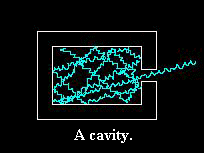 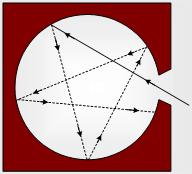 Fig. 12.Quantização na emissão de radiação: hipótese de Planck
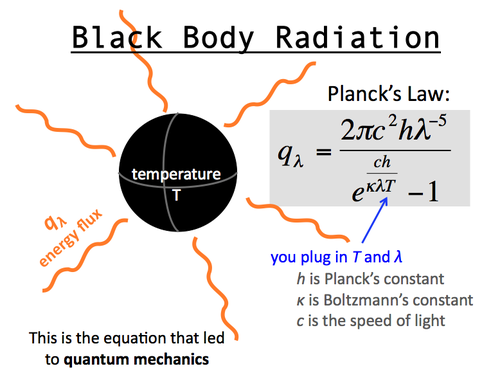 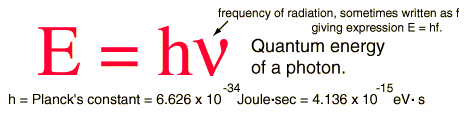 Exercicio:  Uma lâmpada ultravioleta emite luz com um comprimento de onda de 400 nm, com uma potência de 400 W. Uma lâmpada infravermelha emite luz com um comprimento de onda de 700 nm, também com uma potência de 400 W. (a) Qual das duas lâmpadas emite mais fótons por segundo? (b) Quantos fótons por segundo emite esta lâmpada?
Fig. 13. Lei do deslocamento de Wien e radiação emitida pelo Sol
À medida que a temperatura aumenta os máximos deslocam-se para comprimentos de onda menores
A radiação no topo da atmosfera, ao nível do mar e do corpo negro à 5900K
Fig. 14. Observações à partir da equação de Planck para o máximo de emitância
O deslocamento dos máximos emitidos e a relação entre o máximo emitido e a temperatura
Lei de Wien: o ponto de máximo..
Lei de Stefan-Boltzmann: a integral da área...
Lei de Stefan-Boltzmann
A mesma lei para corpos não negros